Речници, ламбда изрази и LINQ
Колекции и заявки
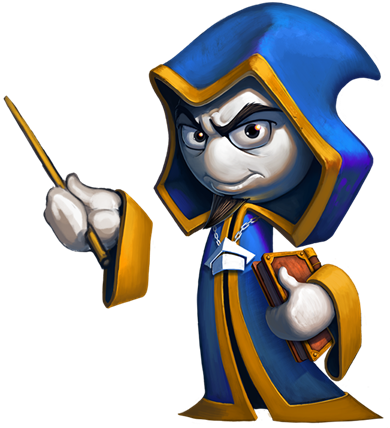 Програмиране
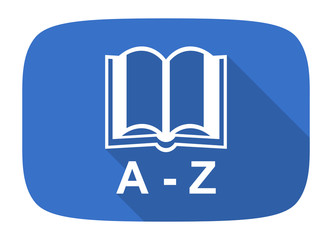 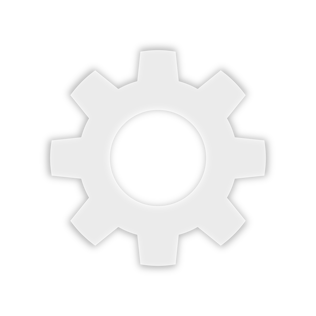 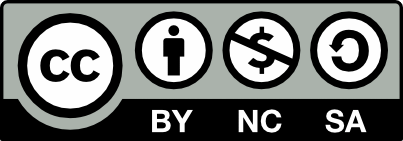 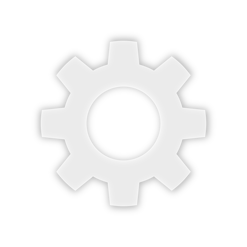 Учителски екип
Обучение за ИТ кариера
https://it-kariera.mon.bg/e-learning/
Съдържание
Асоциативни масиви
Речници
2
ivan 
gosho
pesho
0845-346-356
2350-452-167
1255-377-131
Асоциативни масиви
Dictionary<Key, Value>
3
Асоциативни масиви (Карти, Речници)
Асоциативните масиви са масиви, чиито индекси са ключове
Ключовете могат да бъдат думи или пък реални числа, за разлика от индексите на обикновения масив
Съдържат информация в двойки {ключ  стойност}
Асоциативен масив
Обикновен масив
Ключ (Key)
Стойност (Value)
0   1   2   3   4
ключ
стойност
4
Пример за ползване на Dictionary – Телефонен указател
var phonebook = new Dictionary<string, string>();
phonebook["John Smith"] = "+1-555-8976";phonebook["Lisa Smith"] = "+1-555-1234";
phonebook["Sam Doe"] = "+1-555-5030";
phonebook["Ivan"] = "+359-899-555-592";
phonebook["Ivan"] = "+359-2-981-9819"; // Заменяне
phonebook.Remove("John Smith");
foreach (var pair in phonebook)
  Console.WriteLine("{0} --> {1}",
    pair.Key, pair.Value);
5
Dictionary<K, V>
Обикновен речник
Използват хеш-таблица + списък
Dictionary<K, V>
Пазят ключовете си по реда на добавяне
var dict = new Dictionary<string, int>();
6
Речници: Функционалност
Count – пази броя на двойките от ключ-стойност
Keys – съдържа уникалните ключове


Values – съдържа всички стойности

Основни операции: Add(), [], Remove(), Clear()
var dict = new Dictionary<string, int>();
foreach(var key in dict.Keys)
  Console.WriteLine(key);
Console.WriteLine(String.Join(", ", dict.Values));
7
Речници: Функционалност (2)
Намиране на ключ / стойност:
ContainsKey() – проверяваме дали даден ключ съществува в речника (бърза операция)
ContainsValue() – проверяваме дали дадена стойност съществува в речника (бавна операция)
TryGetValue() – проверяваме дали даден ключ съществува в речника и  отпечатва стойността му
8
Обикновен речник: Add()
Dictionary<string, string>
Pesho
0881-123-987
Gosho
0881-123-789
Alice
0881-123-978
Hash Function
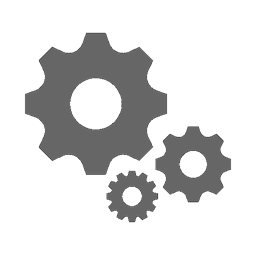 Ключ           Стойност
9
Речник: Remove()
Dictionary<string, string>
Pesho
0881-123-987
Pesho
Gosho
0881-123-789
Alice
0881-123-978
Hash Function
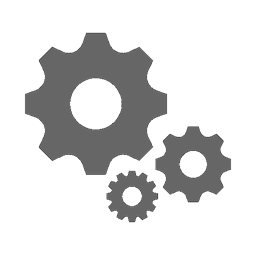 Ключ           Стойност
10
Обхождане на речника
foreach цикъл
KeyValuePair<string, string> keyValuePair    in
Dictionary<string, string>
Pesho
Pesho
0881-123-987
0881-123-987
Gosho
Gosho
0881-456-987
0881-456-987
Alice
+359-899-55-592
Alice
+359-899-55-592
.Key              .Value
11
[Speaker Notes: foreach (KeyValuePair<string, int> keyValuePair in phonebook)
{
    Console.WriteLine("name: {0}, mobile number: {1}", 
		keyValuePair.Key, 
		keyValuePair.Value);
}]
Задача: Нечетни срещания
Напишете програма, която извлича от поредица от думи всички елементи, които се срещат нечетен брой пъти (без значение от големината на буквите)
Думите са въведени на един ред разделени с интервал
Изведете получените думи с малки бувки, по реда им на поява
java, c#, c
Java C# PHP PHP JAVA C java
3 5 5 hi pi HO Hi 5 ho 3 hi pi
5, hi
a a A SQL xx a xx a A a XX c
a, sql, xx, c
12
Решение: Нечетни срещания
string input = Console.ReadLine().ToLower();
string[] words = input.Split(' ');
var counts = new Dictionary<string, int>();
foreach (var word in words)
   if (counts.ContainsKey(word))
      counts[word]++;
   else counts[word] = 1;
var results = new List<string>();
foreach (var pair in counts)
  // TODO: добави pair.Key към резултатите ако pair.Value е нечетно
Console.WriteLine(string.Join(", ", results));
counts[word] пази колко пъти word се среща в words
13
Какво научихме този час?
Речниците съдържат двойки от {ключ (key)  стойност (value)} 
.Keys съдържа уникални ключове
.Values съдържа колекция от стойности
Обхождането на речника разглежда записите като KeyValuePair<K, V>
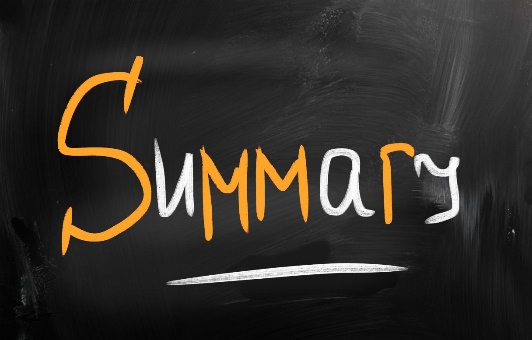 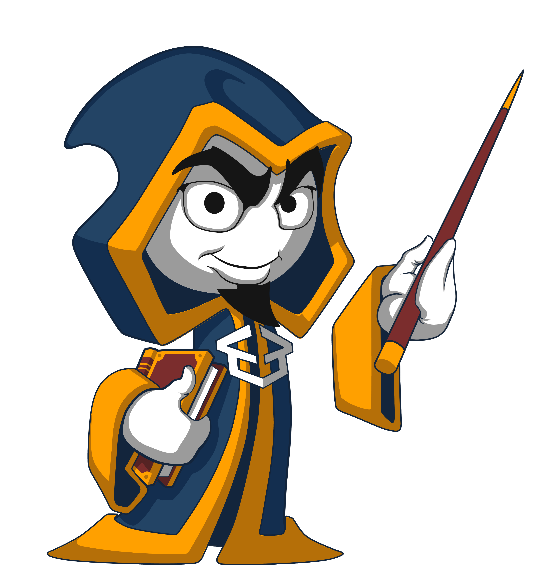 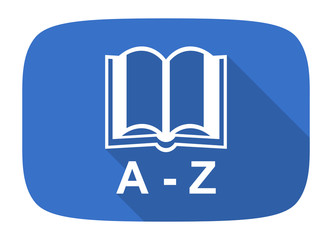 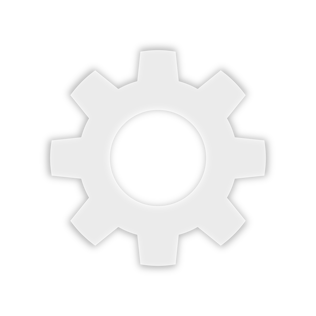 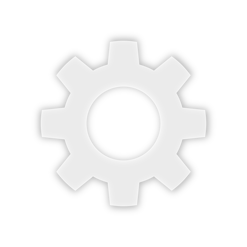 14
Речници, ламбда изрази и LINQ
https://it-kariera.mon.bg/e-learning/
Министерство на образованието и науката (МОН)
Настоящият курс (презентации, примери, задачи, упражнения и др.) е разработен за нуждите на Национална програма "Обучение за ИТ кариера" на МОН за подготовка по професия "Приложен програмист"


Курсът е базиран на учебно съдържание и методика, предоставени от фондация "Софтуерен университет" и се разпространява под свободен лиценз CC-BY-NC-SA
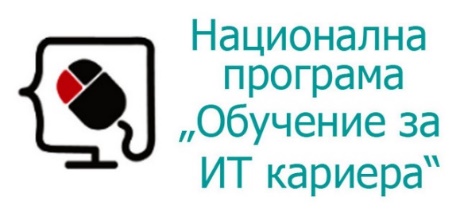 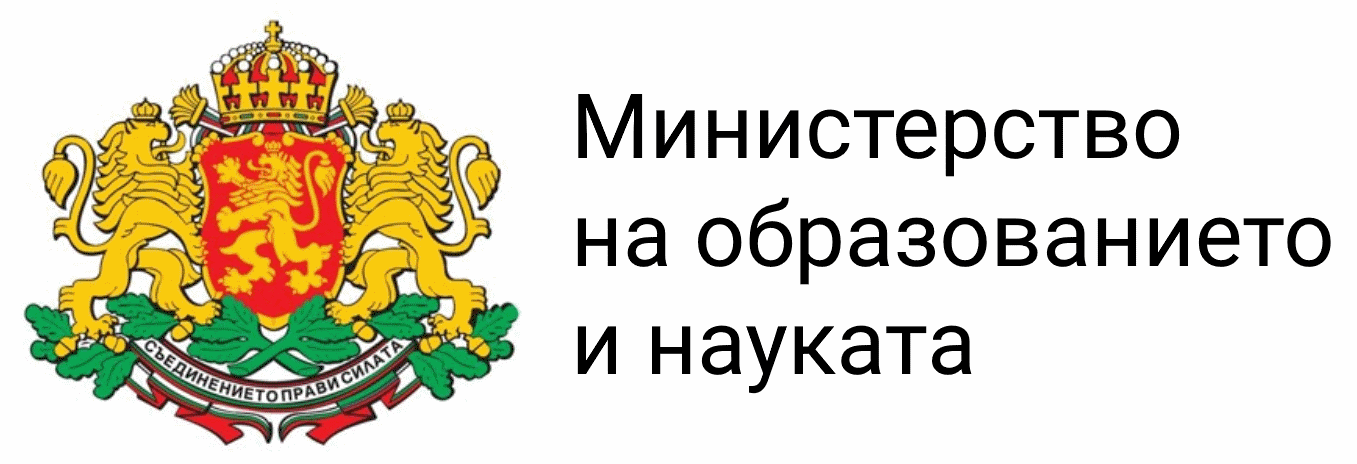 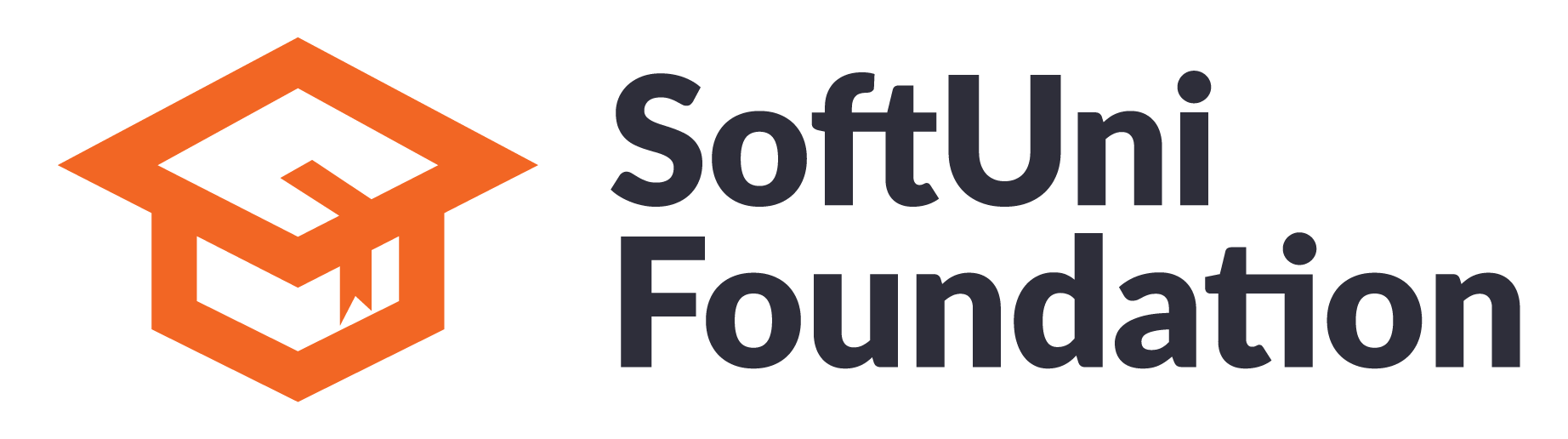 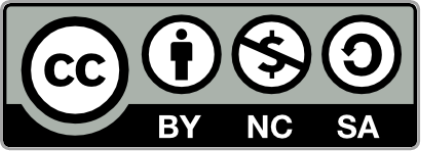 16